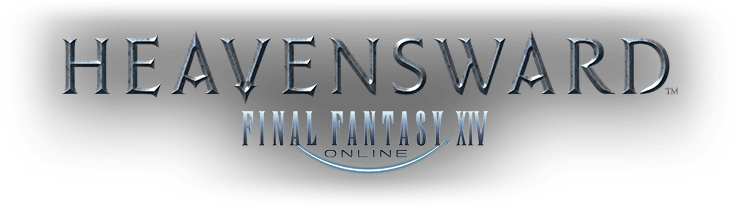 Configuration pour Ordinateur « Gamer »
Votre config’ pour Final Fantasy 14
By LACLAUTRE BRENDAN & LE GALIARD JULIEN
Comparatif rocky / Ce que nous vous proposons
Configuration rockyse :
Notre configuration :
Configuration requise
Configuration recommandée par nous :
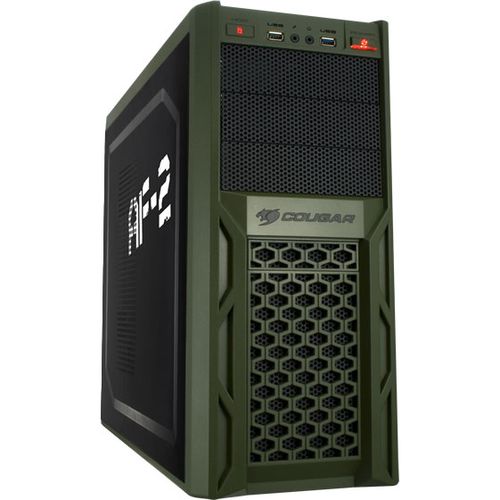 AMD A10-7850K Black Edition (3.7 GHz)
Nombre de cœurs : 4
Fréquence : 3.7 GHz (4,0 GHz Turbo)
Socket FM2+
Gigabyte GA-F2A78M-HD2 (Rev. 3.0)
Chipset : AMD A78
Mémoire : 2 x DDR3 
Connecteur : 4 X USB 3,0 , 6 X USB 2,0
mATX
Arctic Cooling MX-2, 4 g
Viscosité : 850 Poise
Densité :  3.96 g/cm3

« Je choisis toujours la qualité » Lance Armstrong
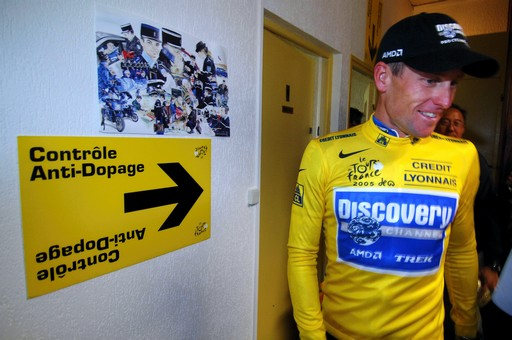 Be Quiet ! Shadow Rock Slim
Capacité de refroidissement de 160 W
Ventilateur silencieux 135 mm 
Dimensions 135 x 135 x 22 mm
Barrette de Kingston
DDR3L Kingston HyperX Fury Black
8 Go
1600 MHz
CAS 10
MSI GeForce GTX 960 GAMING 2G
2 Go G-DDR5
1190 MHz
Crucial BX200, 240 Go, SATA III
Lecture : 540 Mo/s 
Ecriture : 490 Mo/s
Western Digital Caviar Blue, 1 To
Capacité : 1 To (1000 Go)
Interface : SATA 3 (6 Gb/s)
Mémoire cache : 64 Mo
Vitesse de rotation : 7200 trs/min
LG GH24NSD1
Graveur DVD interne
Cougar Army Force AF-2, Vert Militaire
Boitier PC Moyen Tour 
ATX / mATX
USB 3.0
Jusqu'à 8 ventilateurs
1 baie dédiée pour les SSD
Be Quiet ! Pure Power L8, 430W
Alimentation PC Certifiée 80+ Bronze
Semi-modulaire
Iiyama ProLite E2283HS-B1
résolution de 1920x1080
temps de réponse : 2 ms
LED 21.5" Full HD
Spirit of Gamer ELITE-K1 (AZERTY)
104 touches et 6 touches multimédia
Repose-poignet amovible
Clavier membrane
Mars Gaming MM4
12 boutons latéraux ergonomiques
Logitech Multimedia Speakers Z213 (en option)
Enceintes 2.1
Puissance 7 W RMS
27.17 €
LA CUENTA :
971,39 €
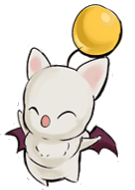 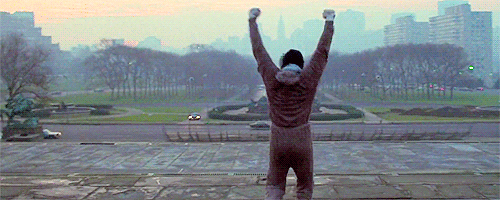